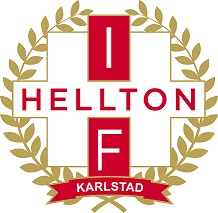 Roller som krävs till ett lag
Huvudtränare
Planera och styra träningar
Coacha matcher


Hjälptränare
Deltar på träningar och matcher
Reserv till huvudtränaren


Mentor A-Lag/U-lag
Deltar på matcher och träningar












Lagansvarig 1-2 personer
Laget.se
Kommunikation med kansli & handboll Väst
Skicka kallelser till träningar & matcher
Jobbschema för egna sammandrag (sekretariat, matchvärd, kiosk)
(Ev. organisera lagevent & cuper)

Kioskansvarig/Lagkassa/Försäljning 1-3 personer
Göra inköp till kiosk
Hantera lagkassan
Organisera ev försäljningsaktiviteter för att fylla på lagkassan

Helltoncup-ansvarig 1-2 personer
Kontaktperson för Helltoncup
Ansvara för att organisera lagets jobbschema för Helltoncup 

Materialansvarig 1 person
Ansvarig för tröjor och övrig utrustning kommer med till matcher
Tejp och medicinväskan är påfylld
Kontaktuppgifter
Lag: 

Ange namn, e-mailadress & mobilnr för varje roll nedan:


Huvudtränare:





Hjälptränare:






















Mentor A-lag/U-lag:
Kontaktuppgifter
Ange namn, e-mailadress & mobilnr för varje roll nedan:
Ska skickas fullt ifylld till kansliet på info@hellton.se senast 15 oktober.


Lagansvarig







Kioskansvarig/Lagkassa/Försäljning


























Helltoncup-ansvarig







Materialansvarig